Звук   и
Буквы   И, и.
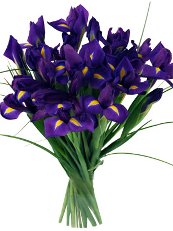 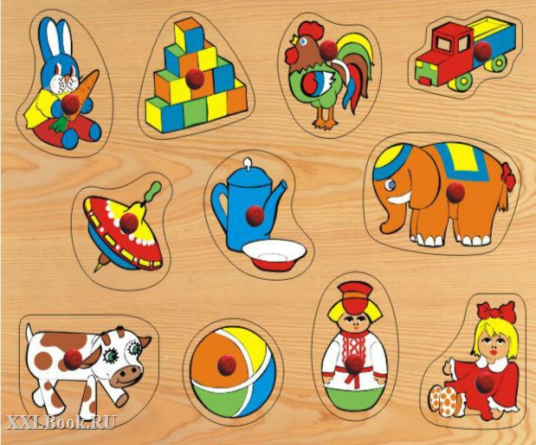 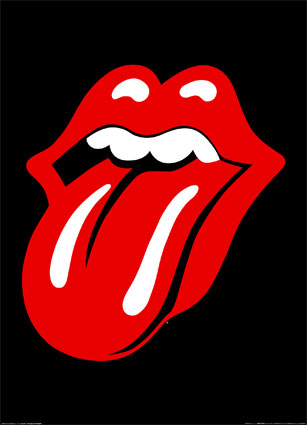 Речевая разминка.
Боря Ире дал ириску,
Ира Боре – барбариску.
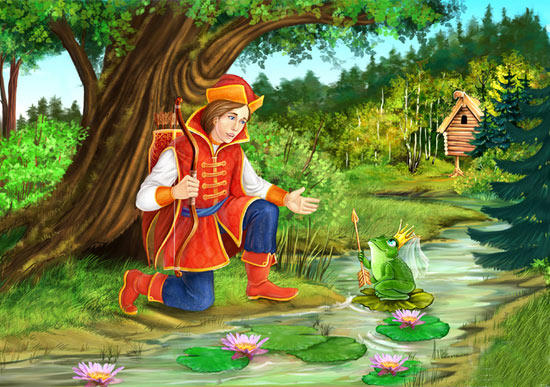 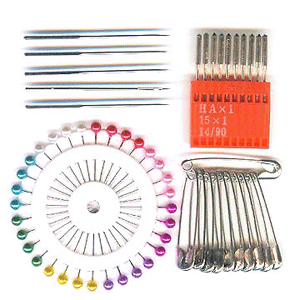 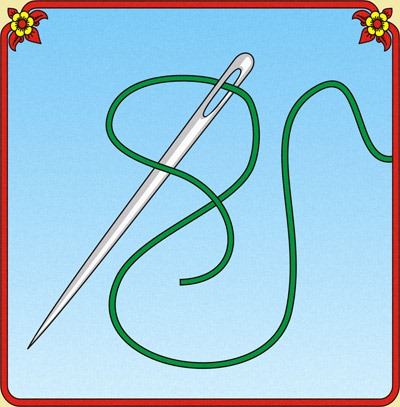 и  -  о  л  -   а
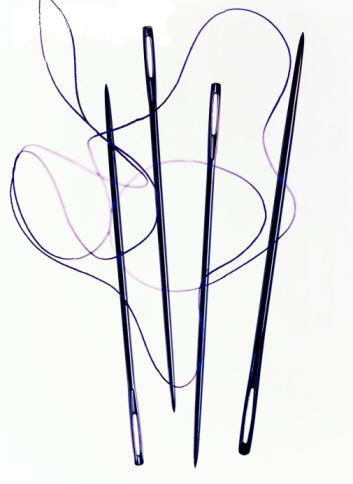 и  -   о  л  -   и
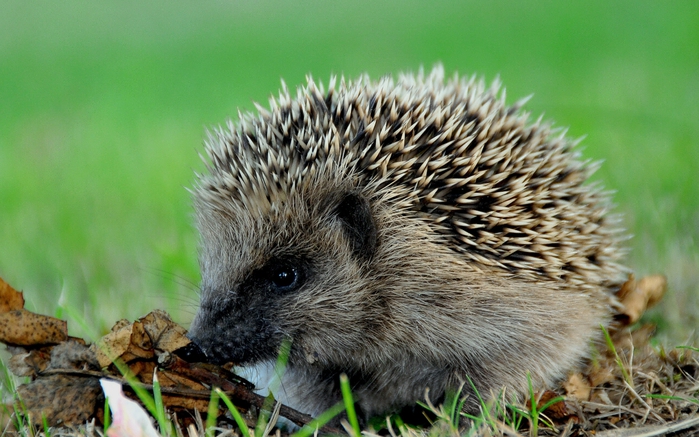 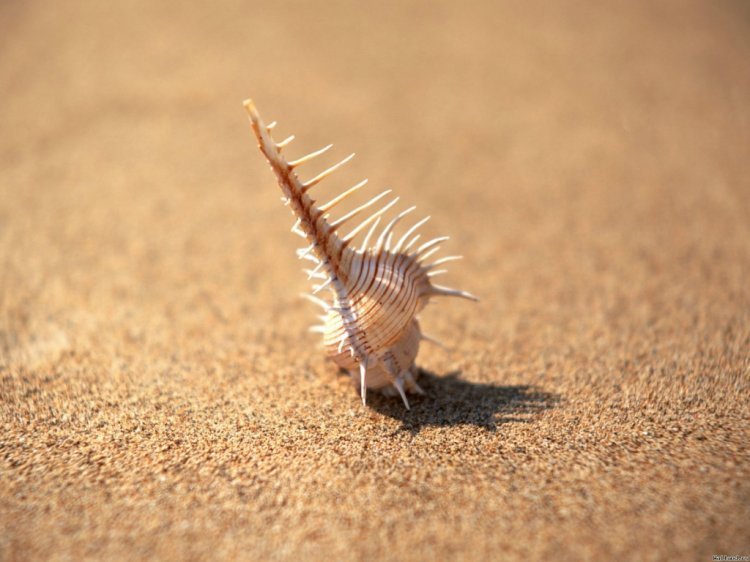 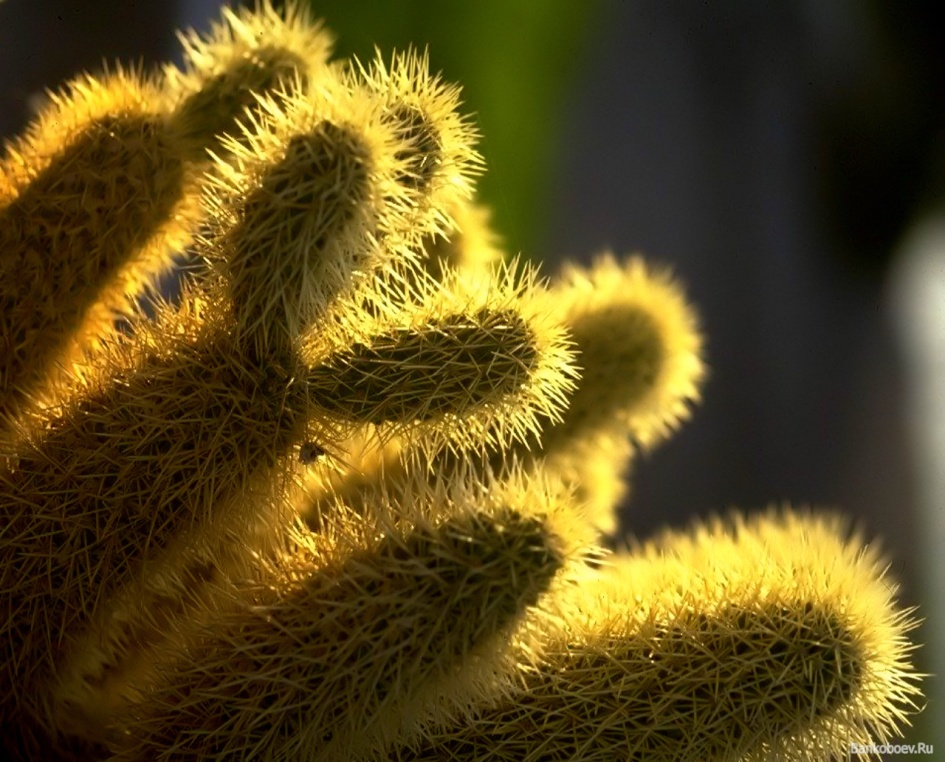 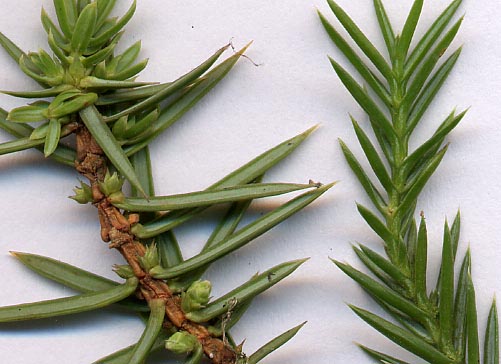 мы   ры   мыл   лиана      Мирон
ми   ри    мил    лимон      Римма
лы   ны   мыли  малина   Мила
ли   ни    милы  лилии      Ирина
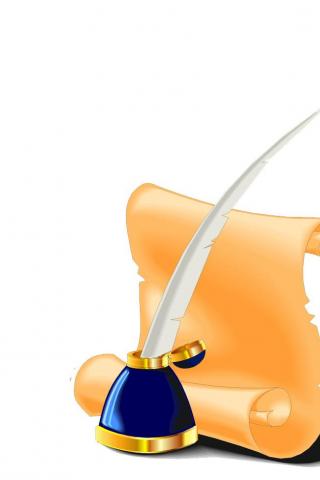 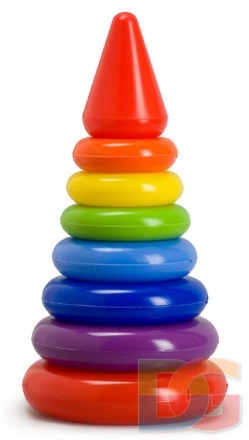 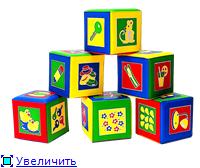 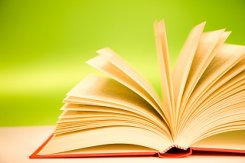 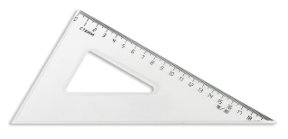 Зарядка для глаз
Ира и Нина малы, но умны.
У Ирины и Нины ………  .
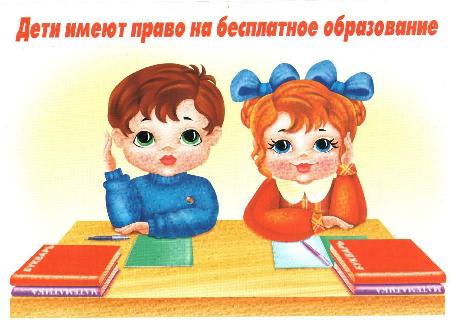 Работа в тетради
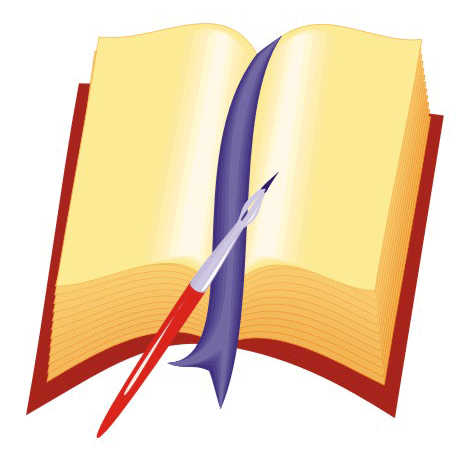 с. 41
!